Santa Barbara LAFCO
3266 Beach Club Road 
Annexation to the Carpinteria Sanitary District

March 2, 2023
SANTA BARBARA LAFCO 
105 East Anapamu Street  Santa Barbara CA  93101
805/568-3391  FAX 805/568-2249
www.sblafco.org  lafco@sblafco.org
Background
LAFCO 
Santa Barbara Local Agency Formation Commission
Applicant: District, by Resolution
Location: One parcel located at 3266 Beach Club Road (APNs 005-390-002) total 0.43 acres 
Purpose: Annex into the Carpinteria Sanitary District to provide sanitary sewer services to an existing single-family residence 
Sphere of Influence: The proposal area is outside of the District’s Sphere of Influence (Updated in 2017)
Change of Organization Item No 1
2
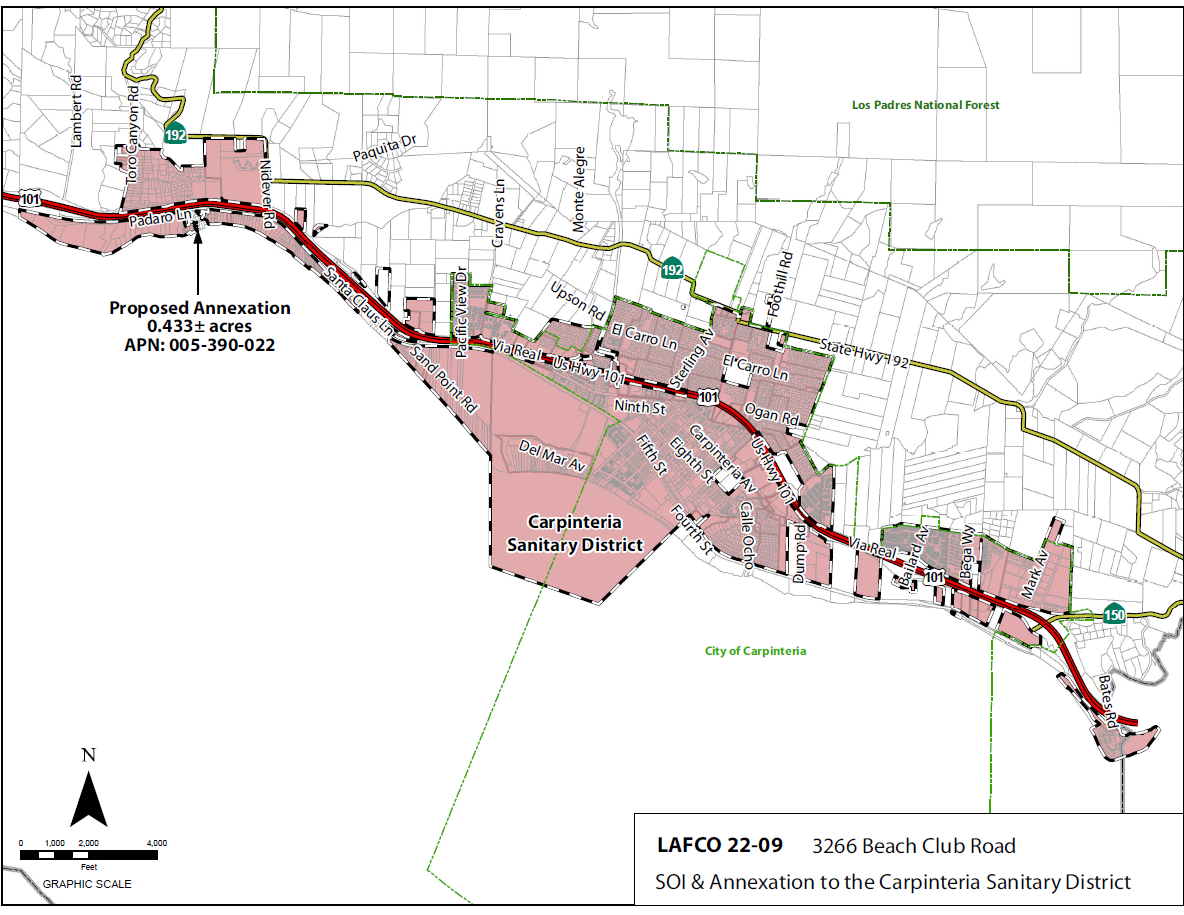 Vicinity Map
3
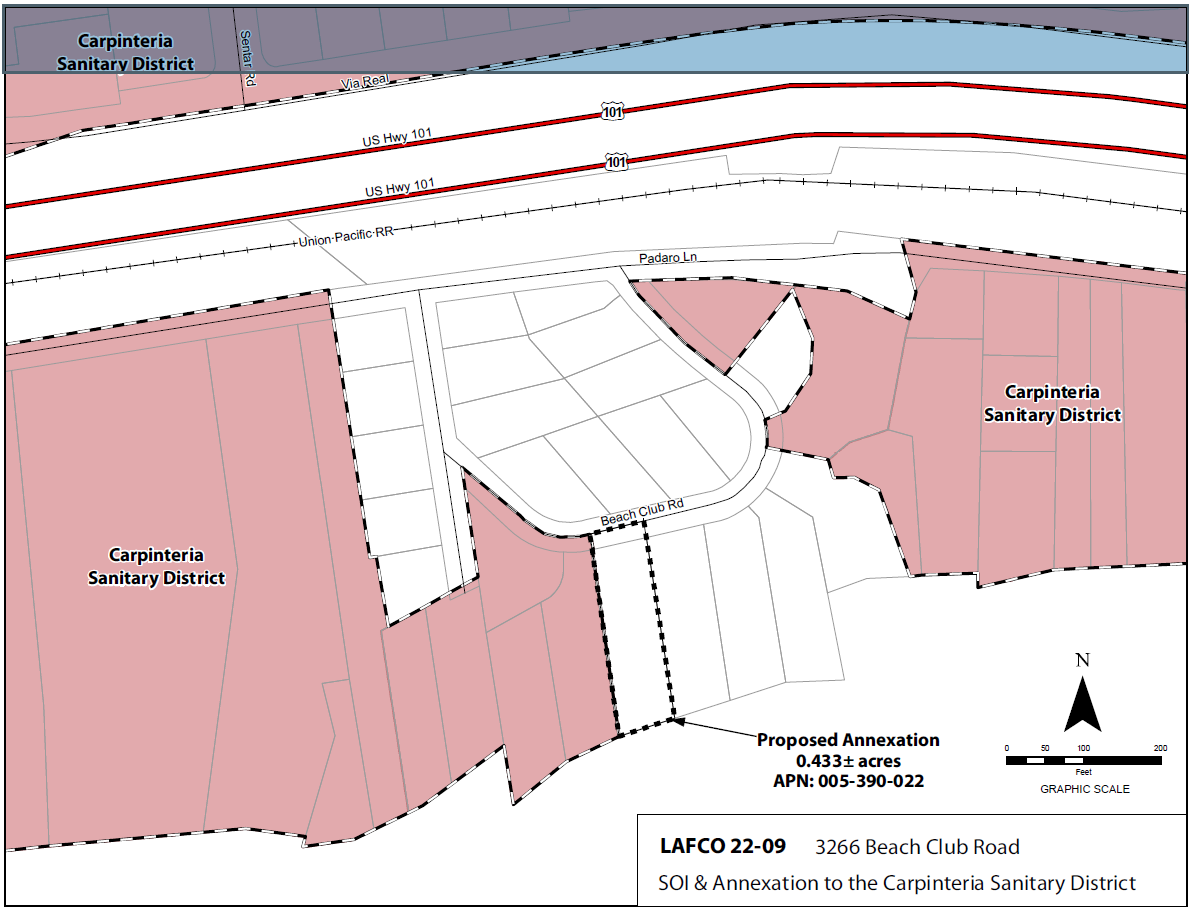 Annexation
Map
4
Land Use, Planning and Zoning
LAFCO 
Santa Barbara Local Agency Formation Commission
The land use is residential with one developed parcel with one Single-Family residence
No changes in land use will be facilitated by the proposed boundary change
Land use designations and zoning are residential in the County (Residential 4.6 Zoned 8-R-1)
Change of Organization Item No 1
5
Plan for Services
LAFCO 
Santa Barbara Local Agency Formation Commission
The District’s Plan for Services outline the adequate services, facilities, and improvements
The Plan for Services address the provision of governmental services and financing of improvements
Plan for Services found in Attachment F 
Existing sewer line is northerly on Padaro Lane at approx. 200 lineal feet
Change of Organization Item No 1
6
Environmental Determination
LAFCO 
Santa Barbara Local Agency Formation Commission
The proposal is Categorically Exemption pursuant to Public Resources Code Sections 21000, Section 15319, Class 19 & Section 15303, Class 3 

Annexation of individual small parcels for facilities exempt by Section 15303 & Section 15303, Class 3 New Construction or Conversion of Small Structures
Change of Organization Item No 1
7
District and Landowner Consent
LAFCO 
Santa Barbara Local Agency Formation Commission
Parcel is “uninhabited” – less than 12 voters             (GC sec. 56079.5)
The District has consented to waving conducting authority proceedings
The Property owners have also consented to the annexation
Therefore, the annexation can proceed without notice, hearing and election
Change of Organization Item No 1
8
Conclusion
LAFCO 
Santa Barbara Local Agency Formation Commission
The site is located in an area that allows the District to best provide services in the future

The proposed sphere of influence amendment and annexation represents a reasonable and logical extension of district services
Change of Organization Item No 1
9
Recommendation
LAFCO 
Santa Barbara Local Agency Formation Commission
OPTION 1 – APPROVE the proposal and resolution as follows:

Find the proposal to be exempt from the California Environmental Quality Act (CEQA) pursuant to CEQA Guidelines section 15303, Class 3 New Construction or Conversion of Small Structures and 15319, Class 19 Annexations of Existing Facilities and Lots for facilities Exempt Facilities . 

Amend the Spheres of Influence of the annexing agency to include the property;

Approve the proposal, to be known as 3266 Beach Club Road SOI and Annexation to the Carpinteria Sanitary District;

Condition approval upon the annexed territory being liable for any existing indebtedness and authorized taxes, charges, fees and assessments of the Carpinteria Sanitary District;

Find the subject territory is uninhabited; all affected landowners have given written consent and the annexing agency has given written consent to the waiver of conducting authority proceedings; and.

Waive the conducting authority proceedings and direct the staff to complete the proceeding.
Change of Organization Item No 1
10